« Управлінський супровід підготовки вчителів до участі у фахових конкурсах»

 підготувала :Романова М.І.
директор Молочанського НВК “ЗОШ І-ІІІст.- гімназія”
2017р
Мета:
вдосконалити процес підготовки й проведення Всеукраїнського конкурсу «Вчитель року» та науково-методичної підготовки педагогічних працівників  до участі у різних конкурсах фахової майстерності на районному , обласному та державному рівнях.
Шляхом участі в освітніх проектах розширити міжнародне співробітництво,сприяти діалогу культур,формувати комунікативну компетентність.
Управлінський супровід складається:1. Вивчення положень про фахові конкурси, нормативної бази їх проведення, вимог та рекомендацій.2.Співпраця з КУ “Районний методичний центр”
3.Моніторинг рівня  майстерності вчителів школи , їх кваліфікації;Всього працює 38 вчителів,із них 3 сумісникаВища категорія:                   16 вчителів - 42,2 %І категорія :                            8 вчителів – 21%ІІ категорія :                           9 вчителів 23,7%спеціаліст :                             4 вчителя- 10,5 %11 розряд :                             1 вчитель  2,6 %Звання «старший вчитель» -12«вчитель-методист»-1відмінник освіти-1
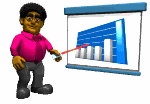 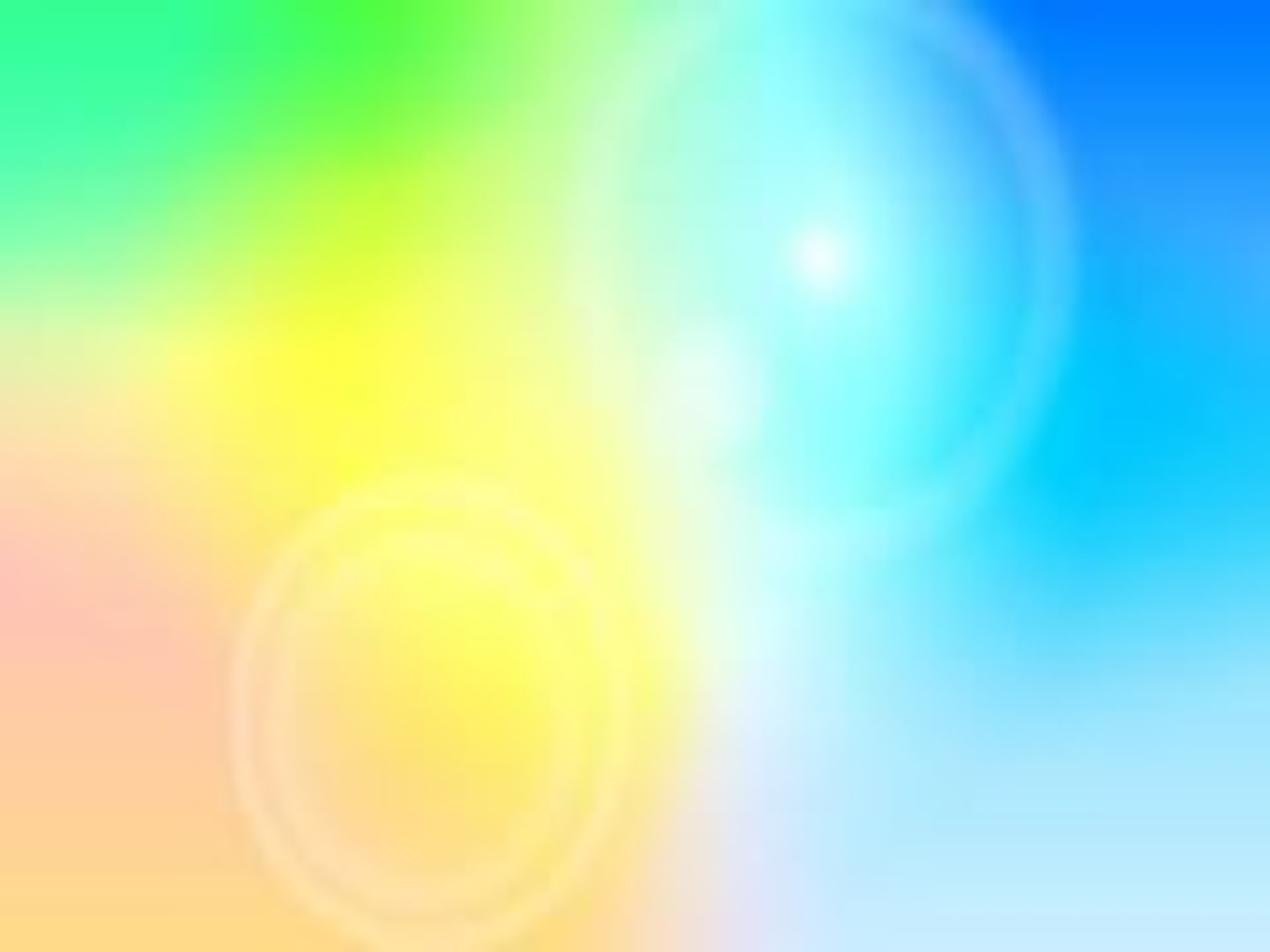 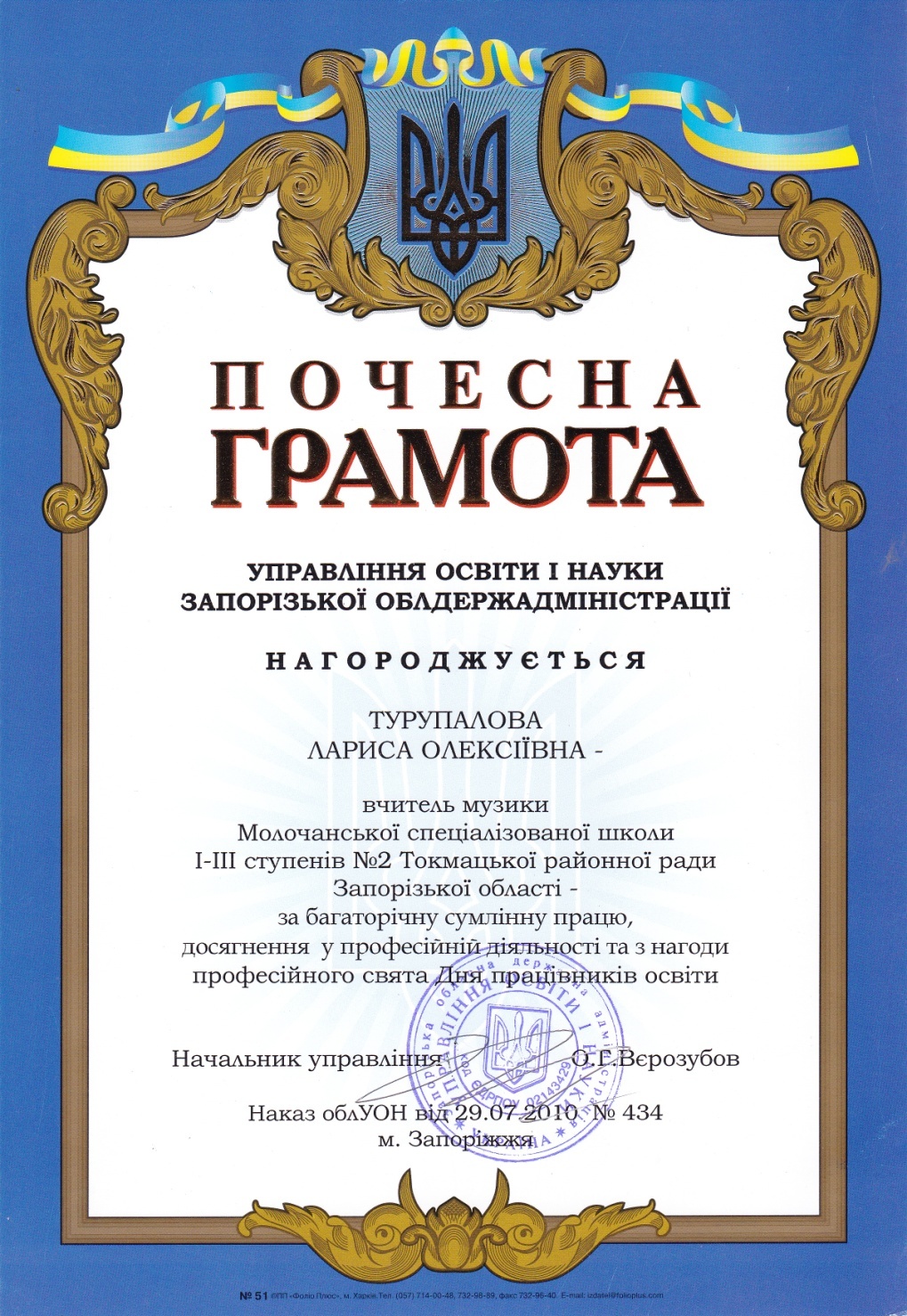 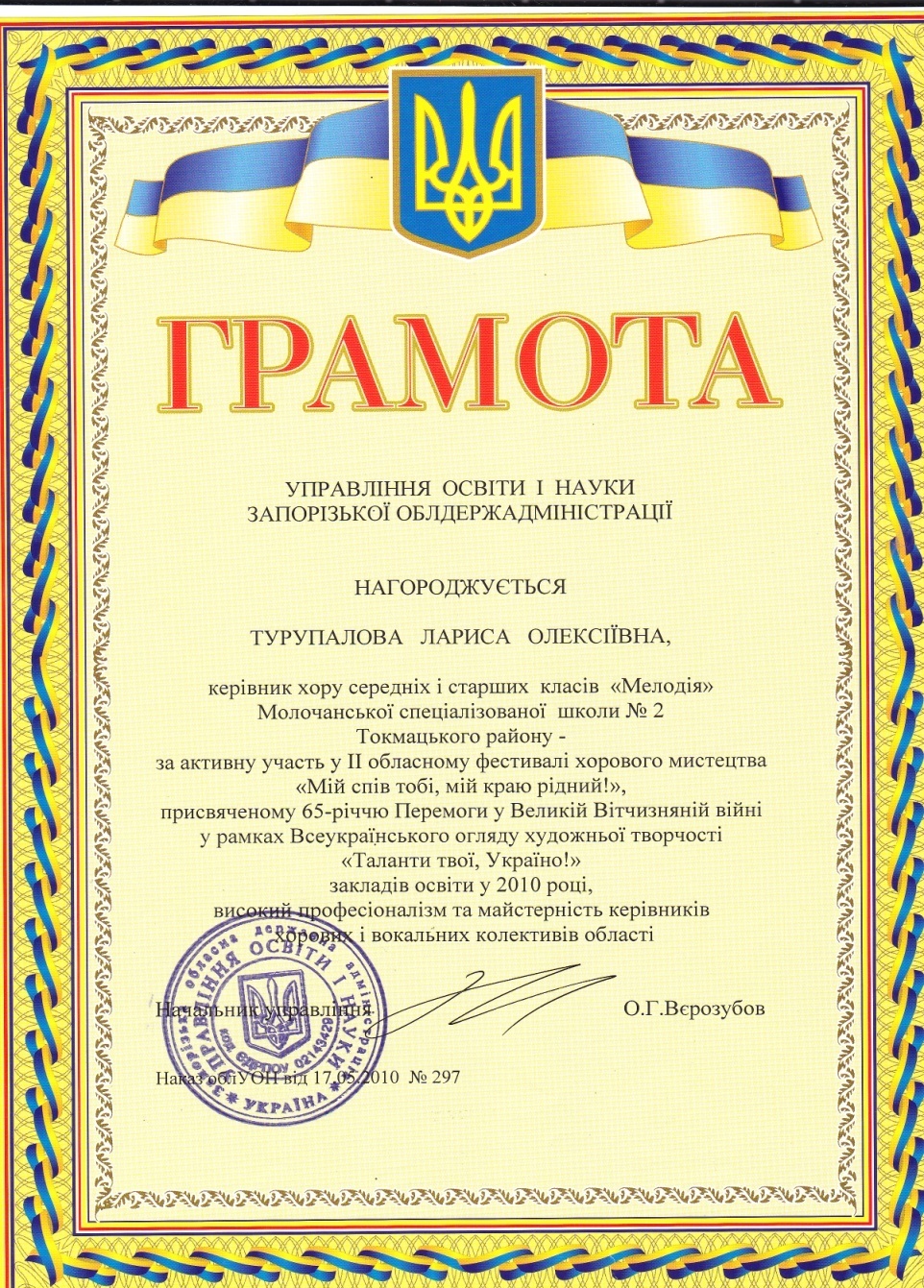 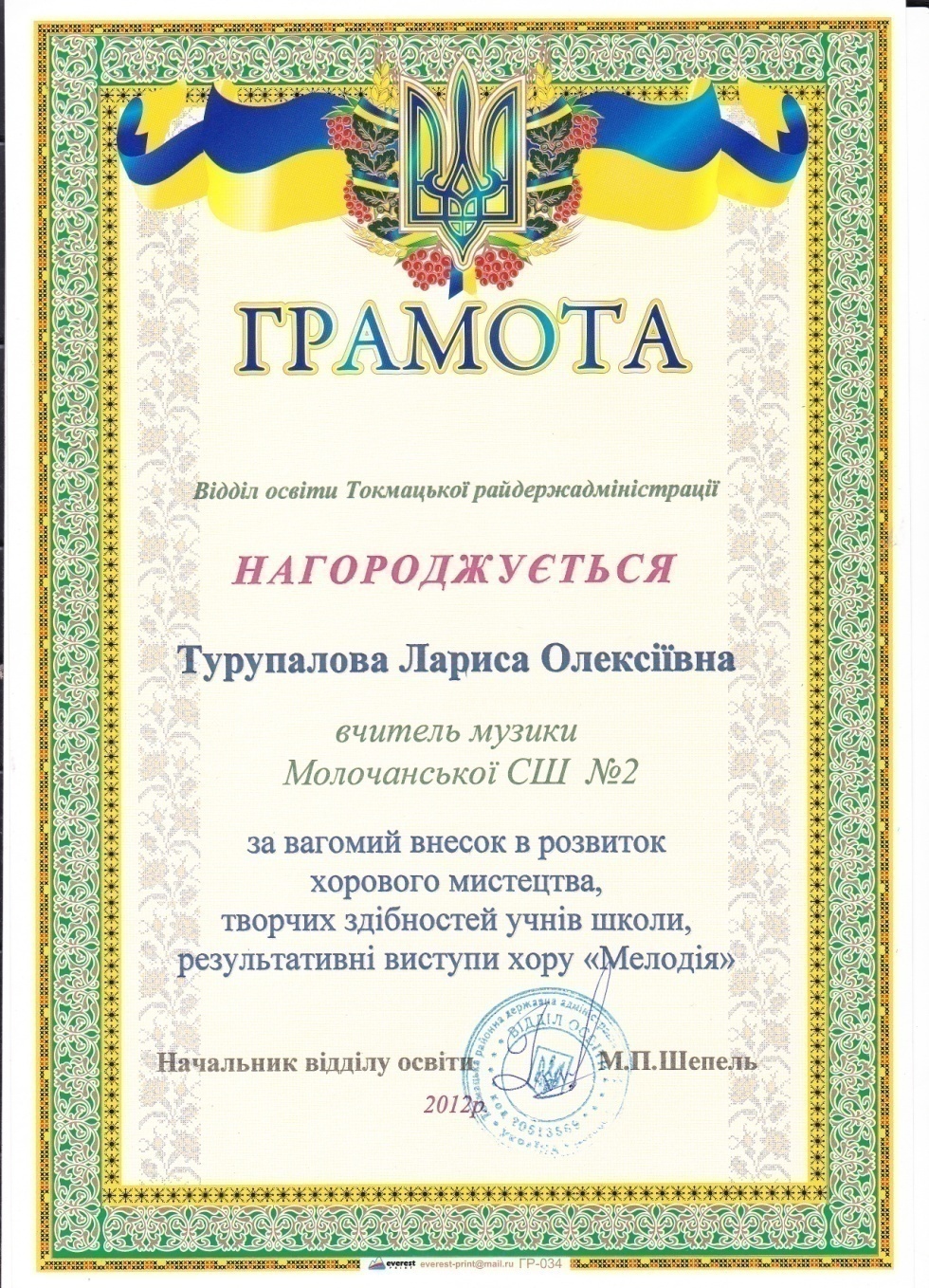 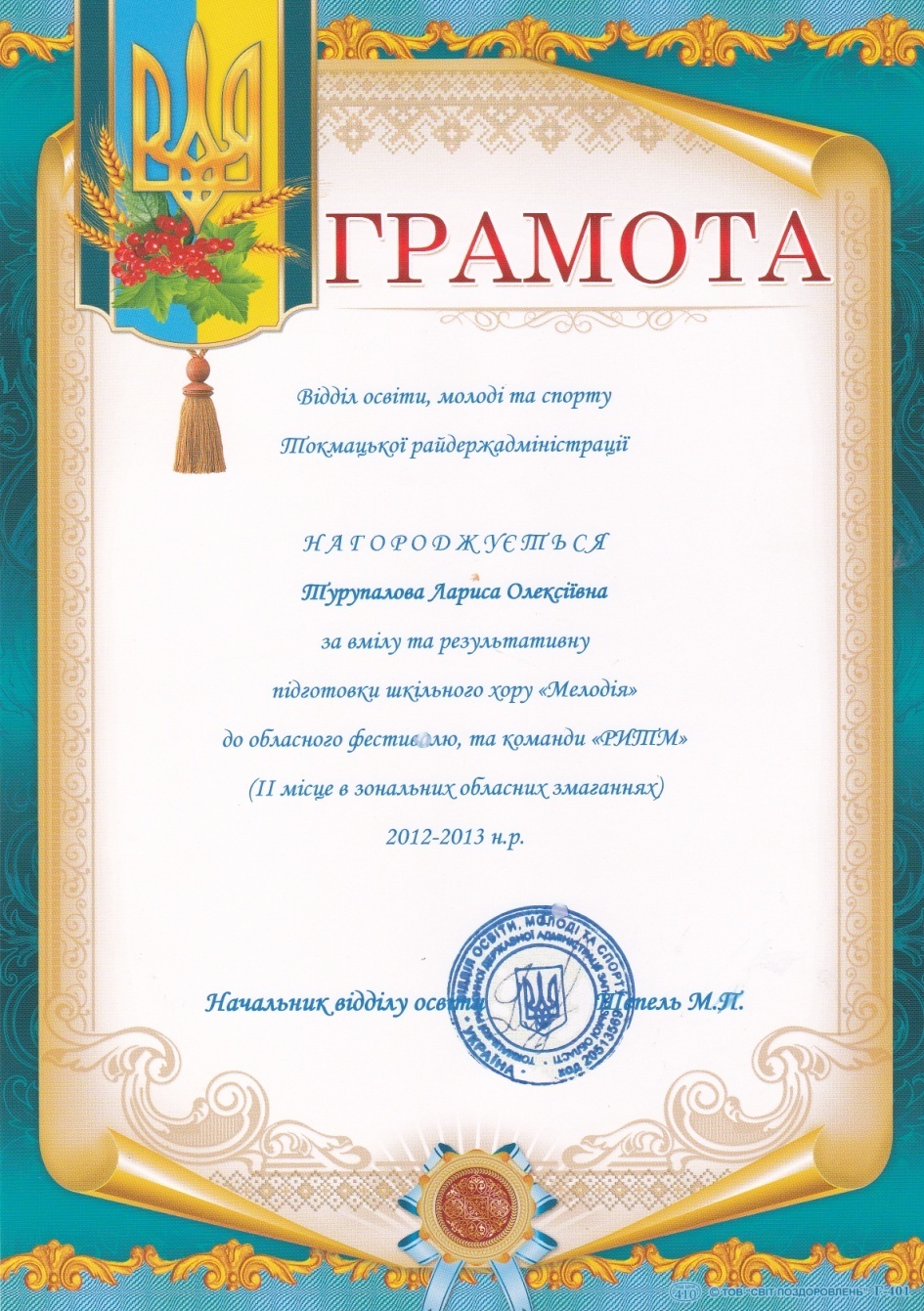 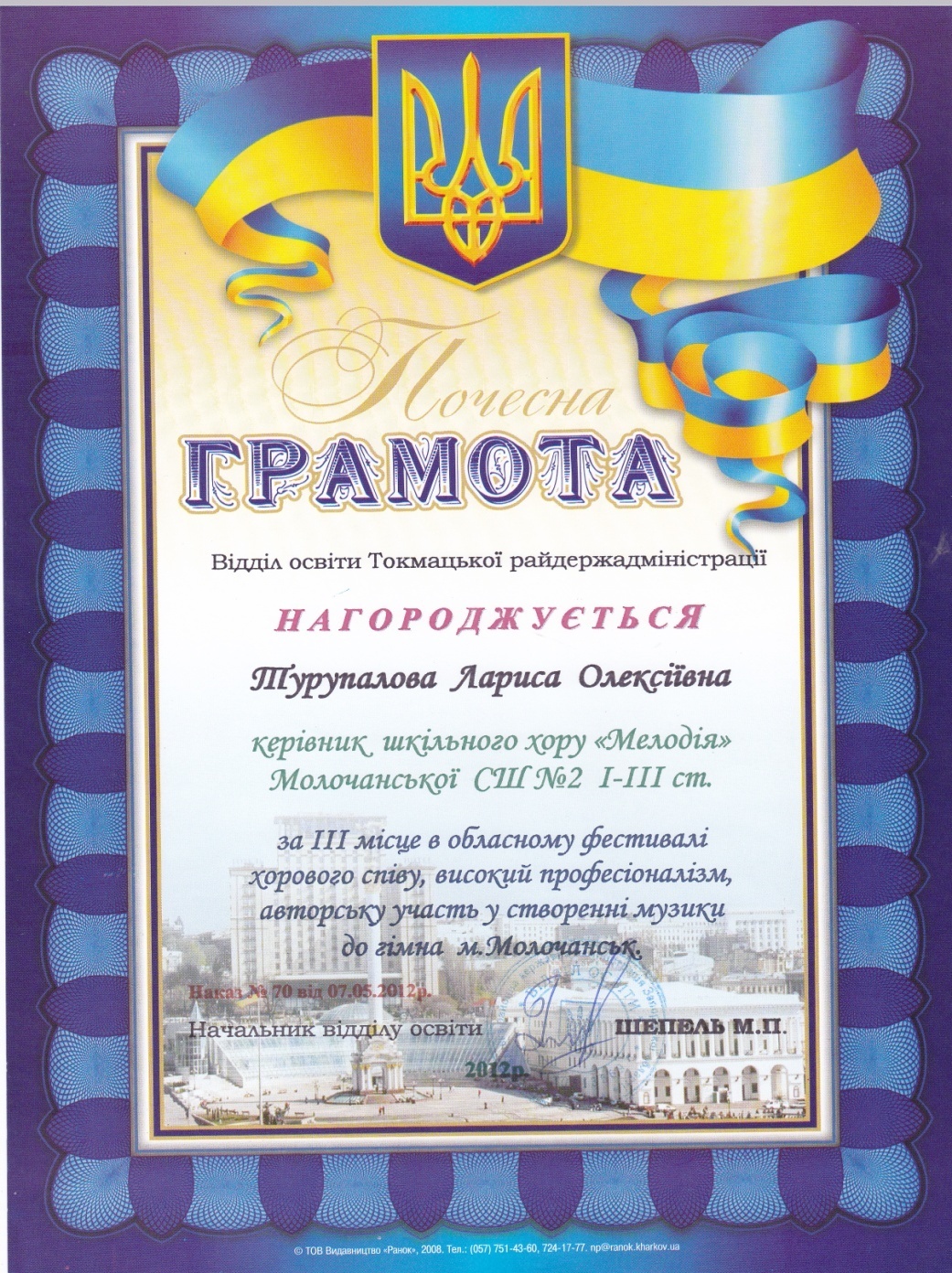 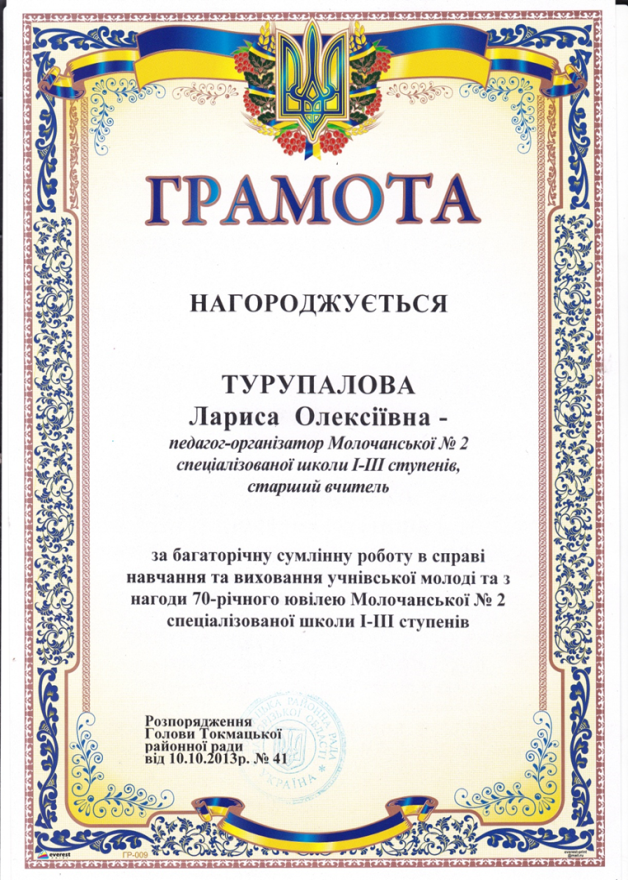 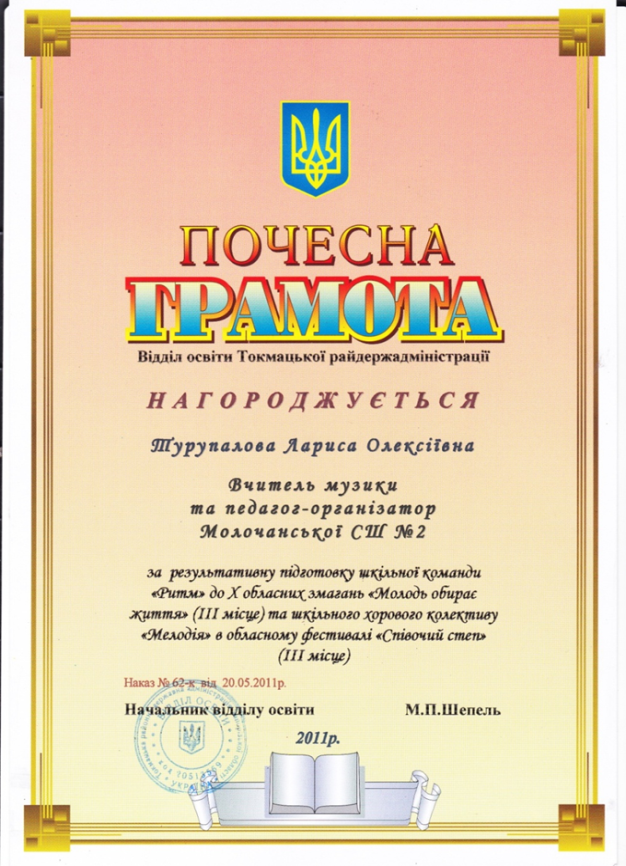 4.Участь  директора НВК  в роботі обласної творчої групи з підготовки вчителів до участі в конкурсах ( 2015-2017р.р.) при ЗОІППО
5. Активна робота  в НВК творчої групи “Майстер”,організація науково- методичного супроводу вчителів
6. Організація участі вчителів школи в конкурсі “Вчитель року 2017р” в номінації “Початкова школа” “Музичне мистецтво” “Біологія” та міжнародних проектах
Особливості оформлення відеозапису уроку («Вчитель року-2017) Проведення відкритих уроків, майстер- класів, оформлення досвідів роботи;
Методичні рекомендації щодо оформлення вчителем самоаналізу уроку ("Вчитель року-2017")Рекомендації щодо оформлення та змісту матеріалів передового педагогічного досвіду
Розміщення  матеріалів на власних інтернет- ресурсах  та Заповікі.
Участь в онлайн-тестуванні  очного обласного  туру
Участь в Міжнародних та всеукраїнських проектах : "Вчимося жити разом",
«People  to People International ( США)» «Doves for Peace» (США)- поклик до миру
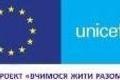 Онлайн- тестування (обласний етап)
ВІДКРИТИЙ УРОК-ДОСЛІДЖЕННЯ З БІОЛОГІЇТЕМА: «КРОВ»  8а кл  Бурило Г.П.
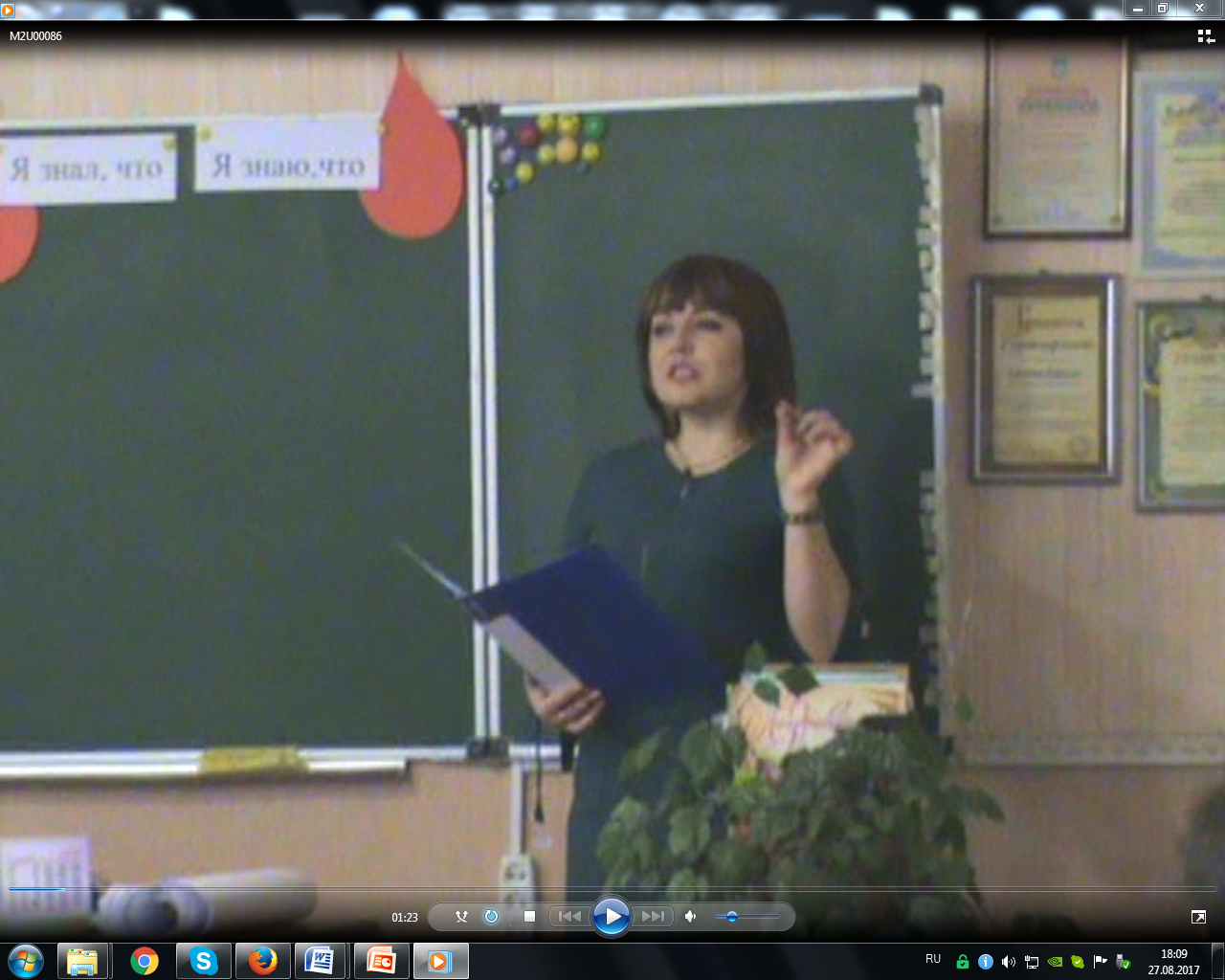 Відкритий урок – проект «Народні музичні інструменти»       5-а кл Турупалова Л.О.
Відкритий урок-пазл з математики «Додавання й віднімання багатоцифрових чисел»  4б   Решетняк С.В.
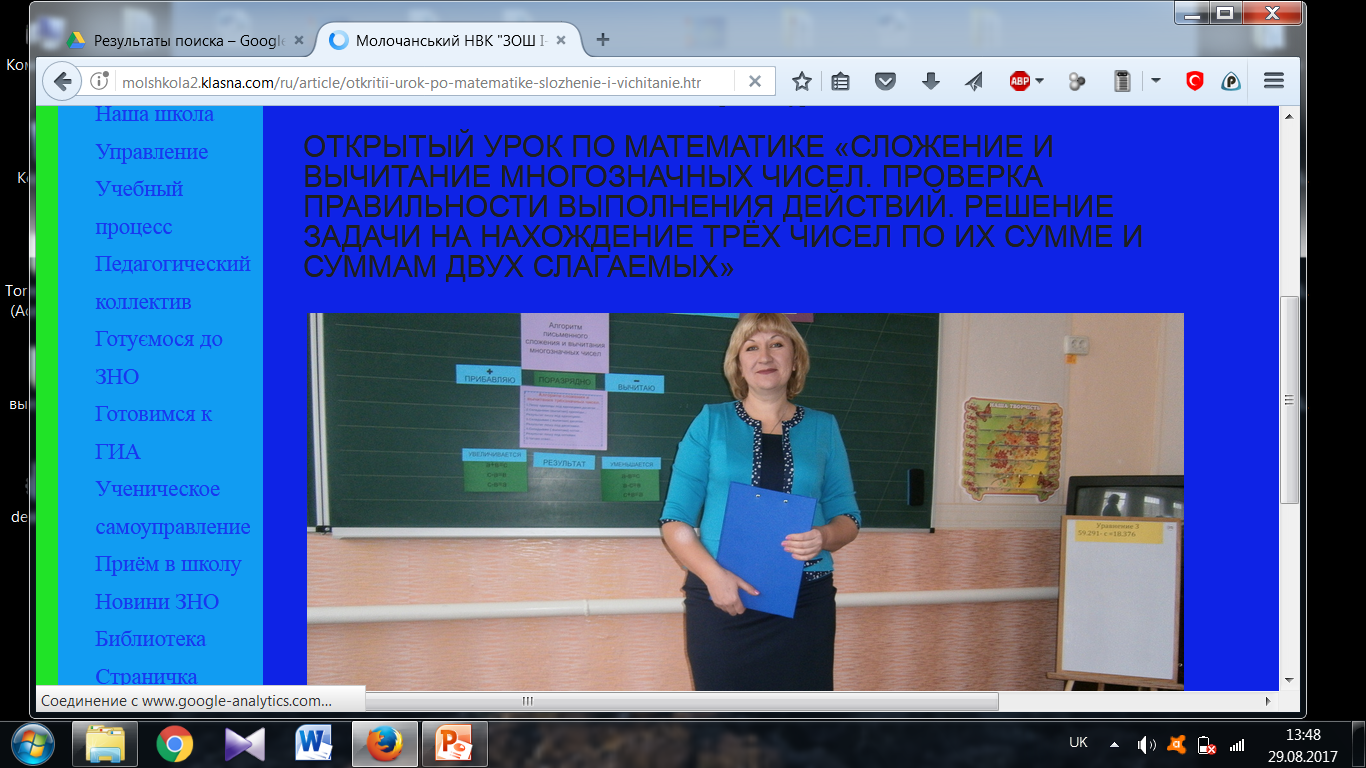 Власний   інтернет   ресурс
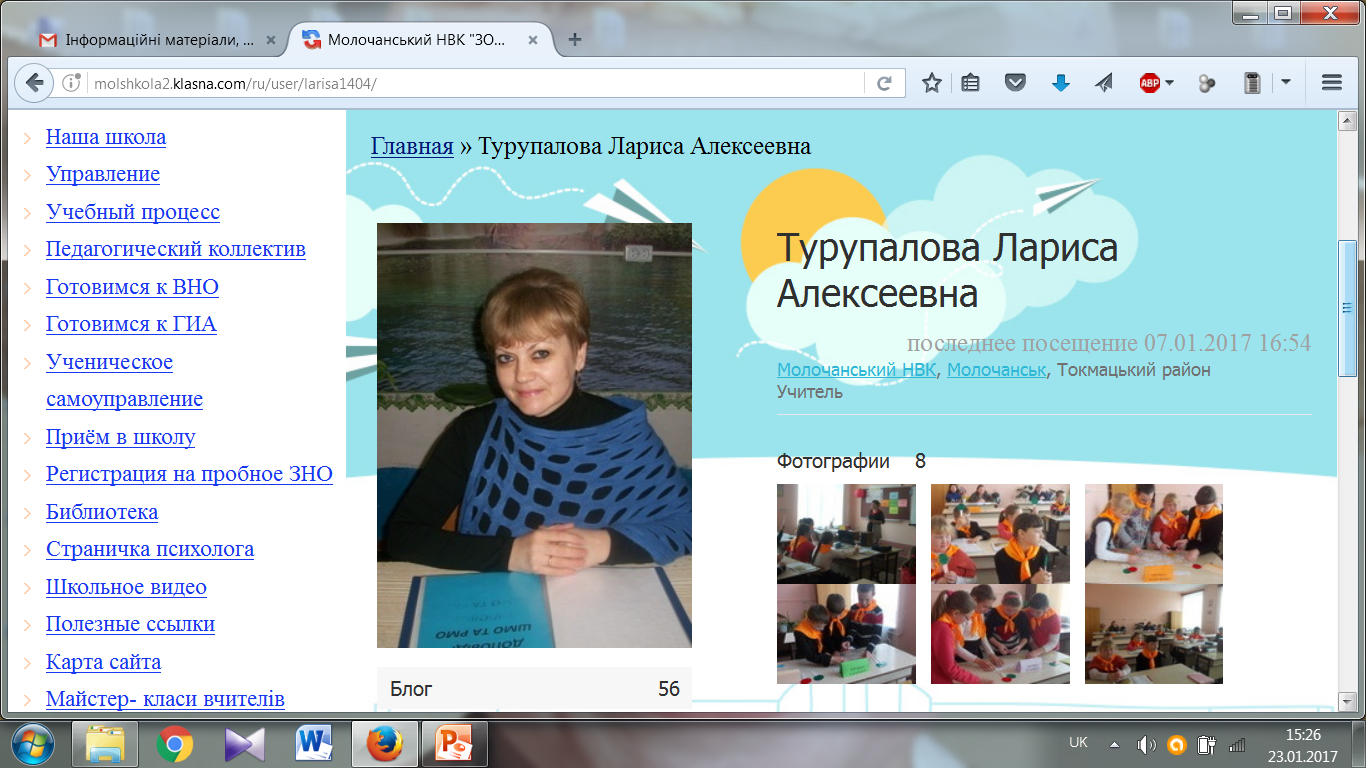 І місце в нoмiнації  Primary School Division (США)(3а кл Петренко Г.В.)
Голуби миру долетіли до Мексики,Кенії, Іспанії,Росії
Роботи наших учнів на виставках в США
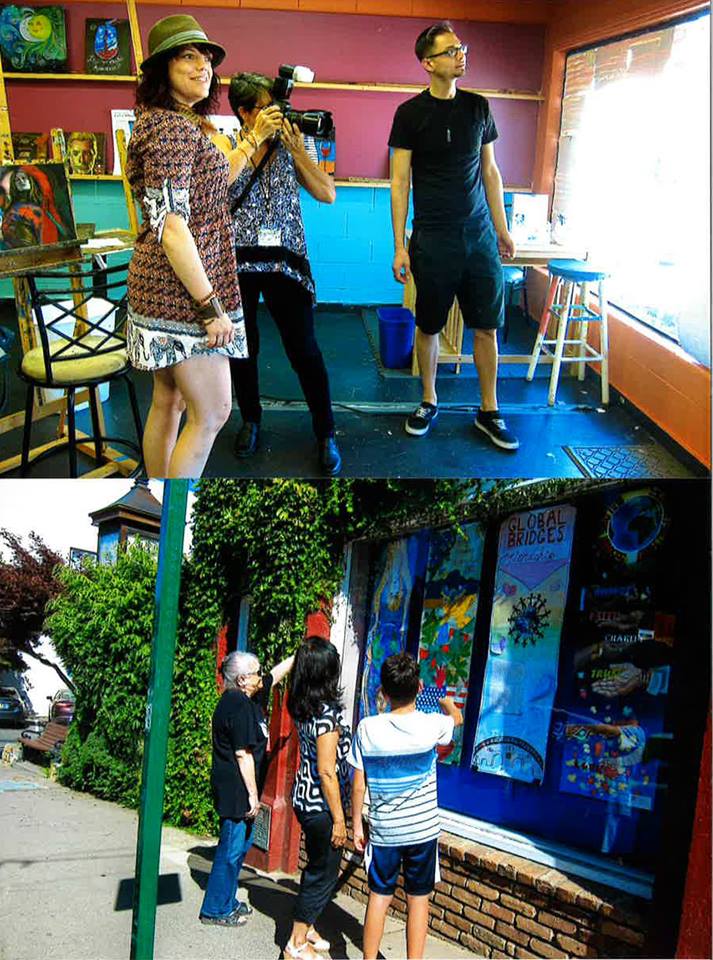 Участь в конкурсі “Освіта Запорізького краю 2017”
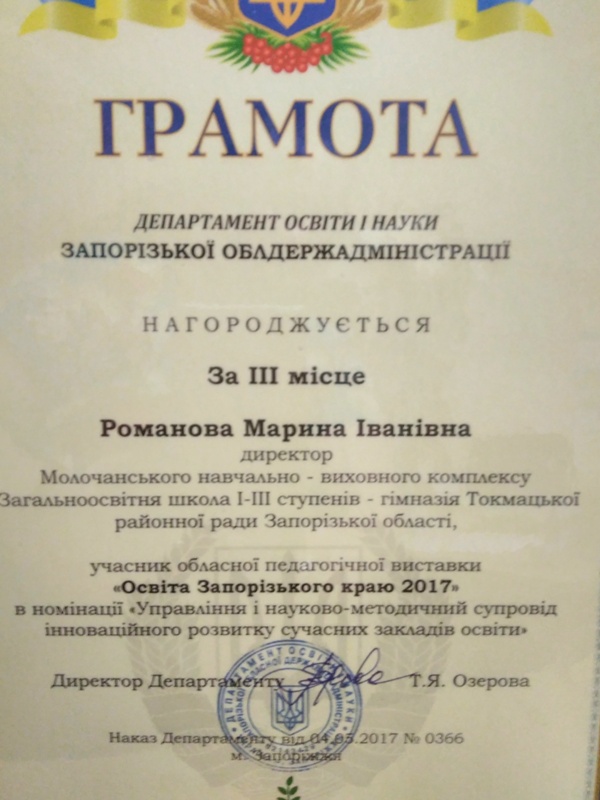 Поширення передового педагогічного досвіду
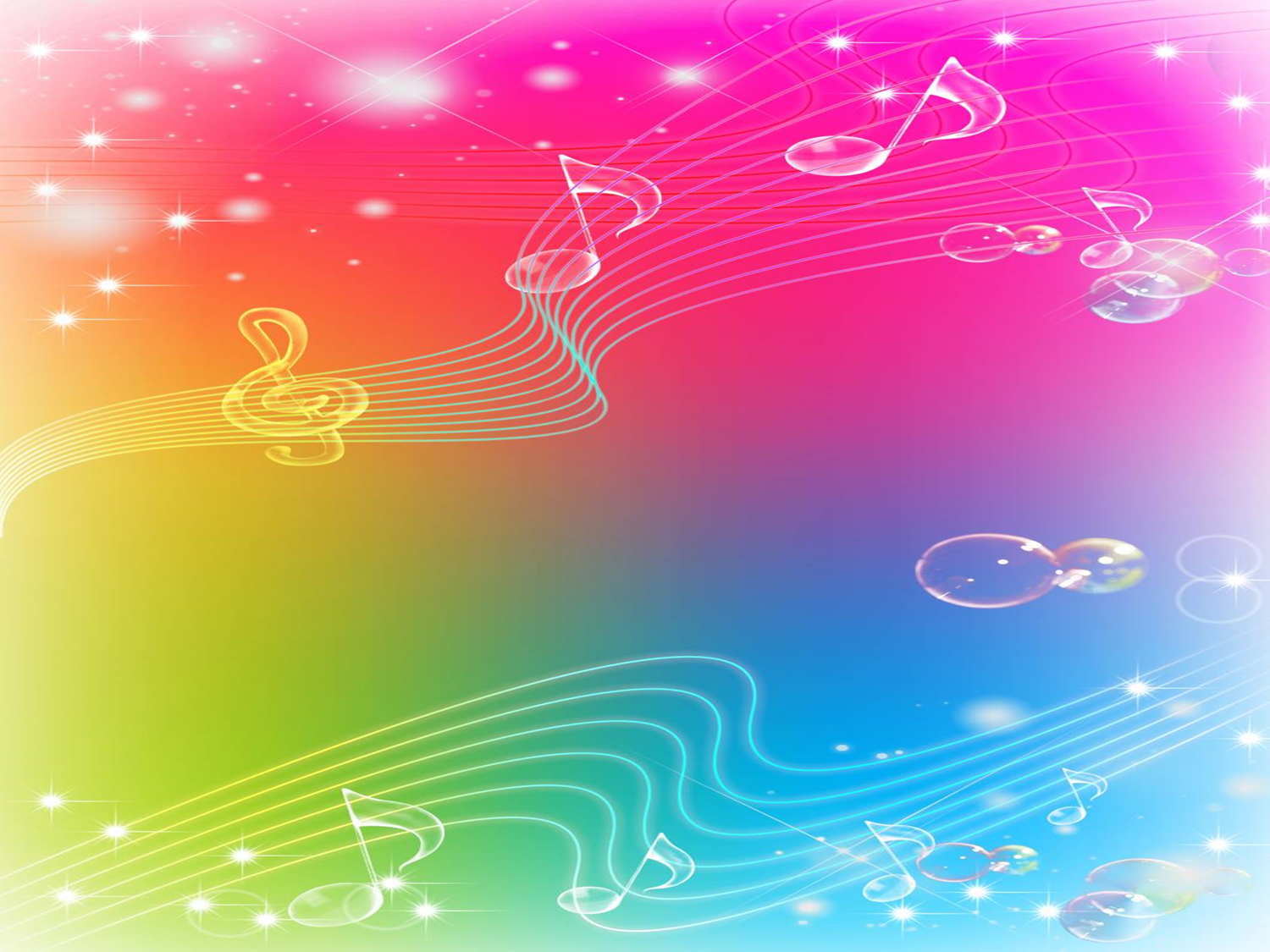 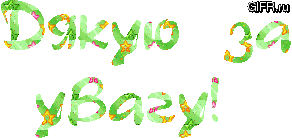 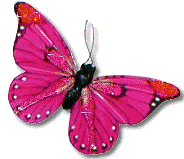 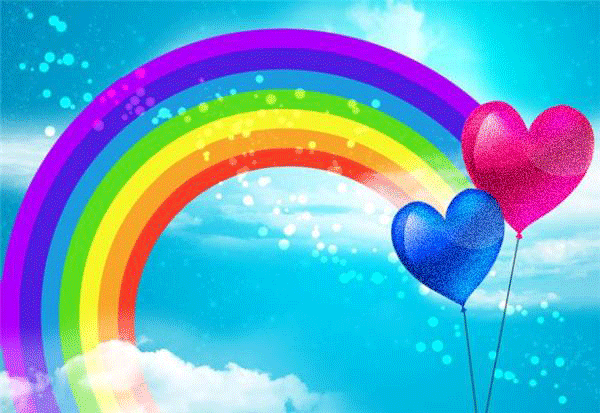 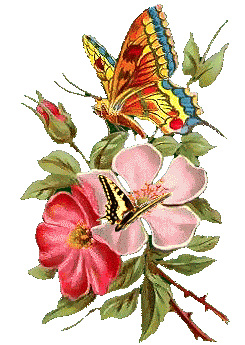 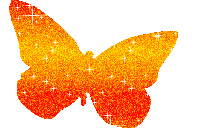